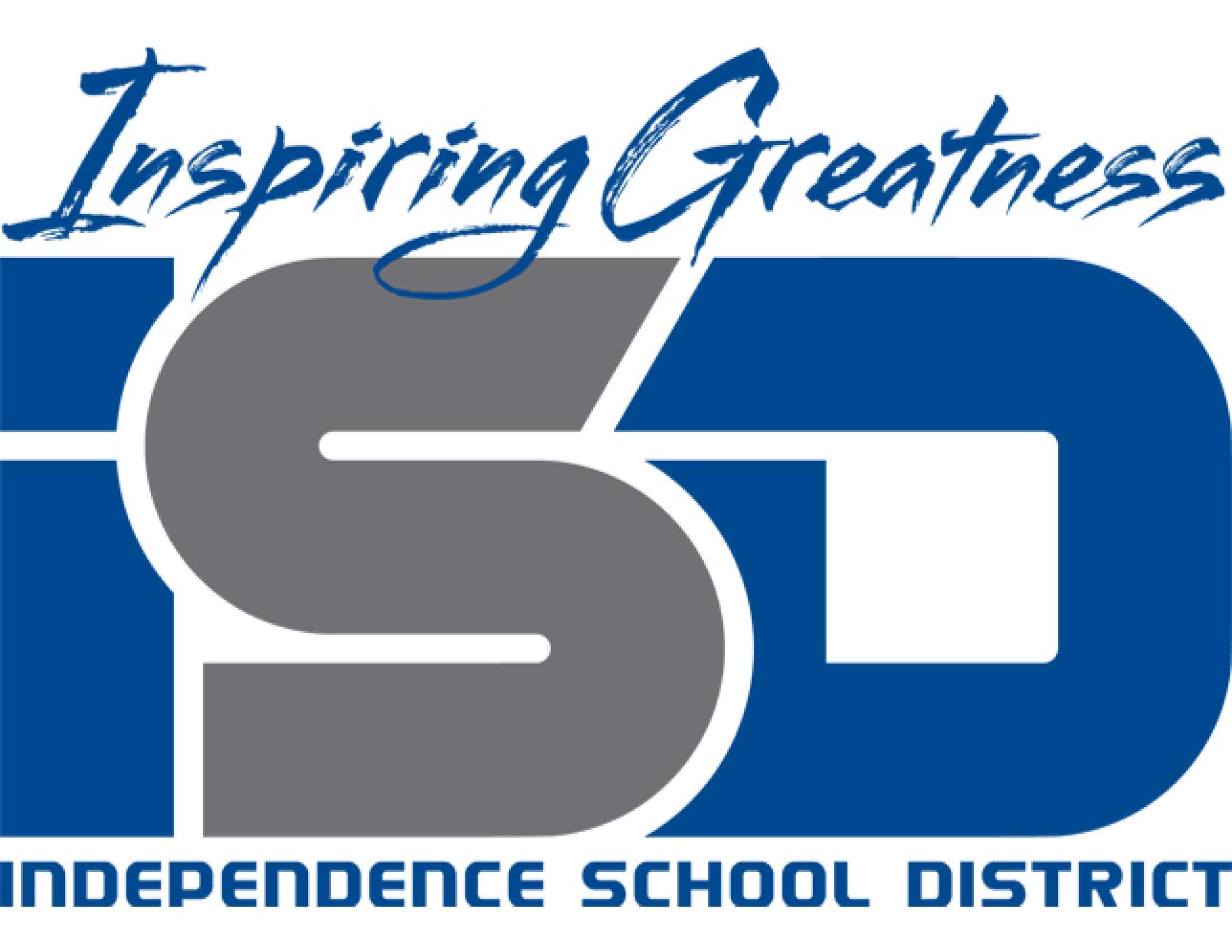 Art Virtual Learning

 11th-12th /College Photography
Memes

April 7th, 2020
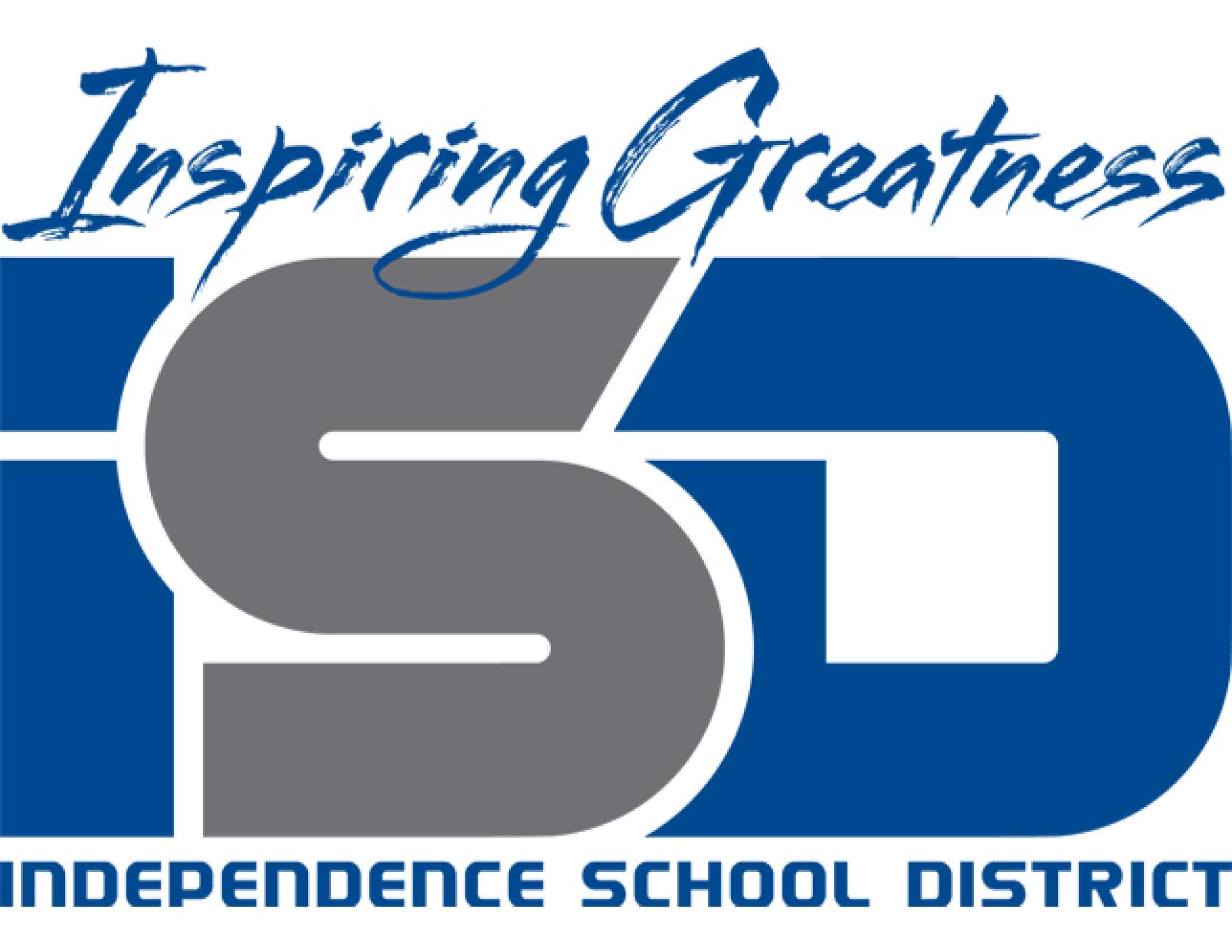 11th-12th/College Photography
Lesson: April 7th
K. Campbell

Objective/Learning Target: 
To research and begin your
First meme.
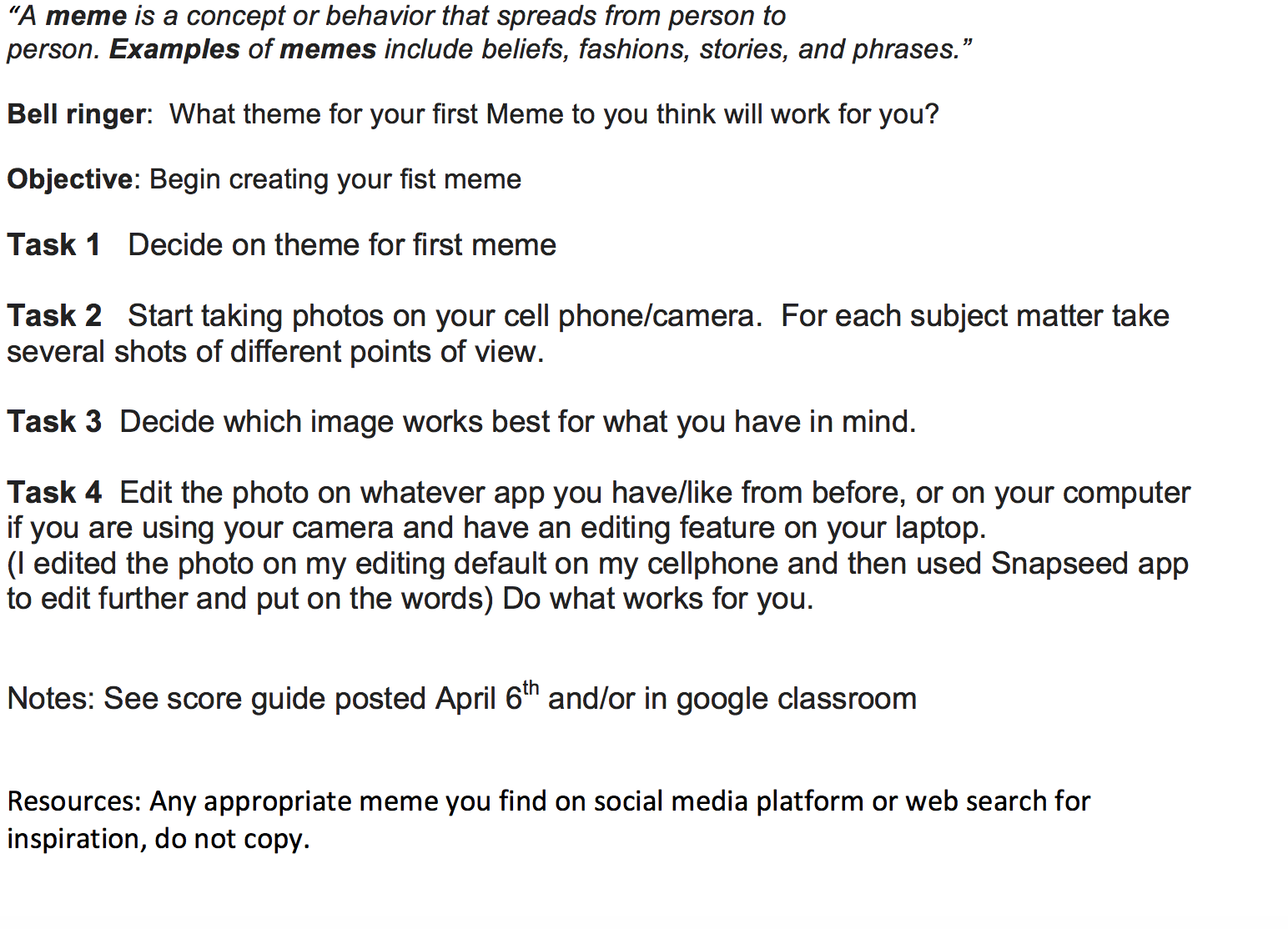